ADDRESS & CONTACT DETAILS
Director
Plant Biosecurity Division
Department of Agriculture
Wisma Tani, Jalan Sultan Salahuddin
50632 Kuala Lumpur, Malaysia

Tel: +603-2030 1401
Fax: +603-2691 3530
Email: ngiza@doa.gov.my/mycontactpoint@doa.gov.my
Website: http://www.doa.gov.my
ORGANISATION CHART
Ministry of Agriculture and Agro-Based Industry
Department of Agriculture
Peninsular Malaysia
Malaysia Quarantine Inspection Services (MAQIS) 
Peninsular Malaysia
Agriculture Component Region 2
Agriculture Component Region 1
Department of Agriculture Sabah
Department of Agriculture Sarawak
All Entry Points 
Offices in Peninsular  Malaysia
Enforcement and Plant Protection Section
Plant Protection and Quarantine Branch
Plant Biosecurity Division (PBD)
Pesticide Control and Fertilizer Division
*Note
             - NPPO

             - Managing authorities to carry 
               out the function of the NPPO 

             - Pesticide Registration
FUNCTION
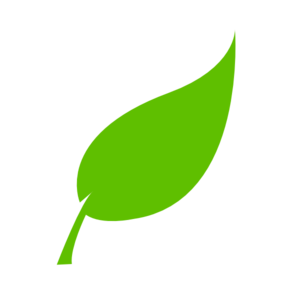 To protect national agriculture industry from pests and diseases through   enforcement of Plant Quarantine Act 1976, 
Plant Quarantine Regulations 1981, MAQIS Act 2011 and 
International Standards of Phytosanitary 
Measures (ISPMs)
FUNCTION
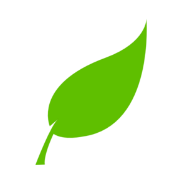 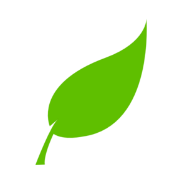 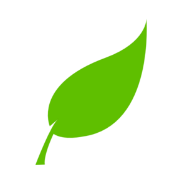 To develop exportation 
protocol draft for 
horticultural 
produce to fulfil 
importing country’s 
phytosanitary 
requirements
To explore new market 
and obtain market access for horticultural produce 
through trade negotiation
To develop, review and 
manage import requirements 
For plant, plant products and 
regulated articles to 
ensure the national 
plant biosecurity is 
protected
FUNCTION
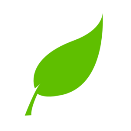 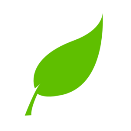 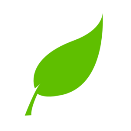 To eradicate and control
spread/outbreak of foreign plant 
pests and diseases that 
have entered the country
To report outbreak status of emerging pests and control measures that have 
been taken to International Plant 
Protection Convention (IPPC)
To prevent entry and spread of  
endemic and exotic plant pests and 
diseases
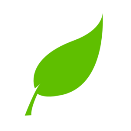 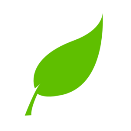 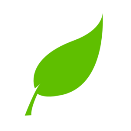 To participate in 
standards drafting and implement the standards adopted by Commission of 
Phytosanitary Measures (CPM) IPPC 
(International Standards of 
Phytosanitary Measures – ISPMs)
To implement standards and 
participate in activities under related 
international bodies such as Regional 
Plant Protection Organisation (RPPO), 
IPPC, WTO, STDF, APEC
To participate in bilateral and 
multilateral meetings (e.g. ASEAN), 
seminars and Free Trade Agreement 
(FTA) negotiations under SPS chapter
FUNCTION
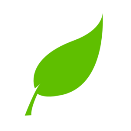 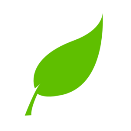 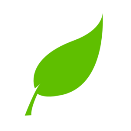 To manage endemic plant pests and 
Invasive Alien Species (IAS) through 
forecast, surveillance, diagnostic and 
mitigation
To issue Phytosanitary Certificate to 
ensure that export consignment is free 
from pests and diseases
To manage accreditation schemes such  as MPCA, MAFAS and MAHTAS and         other certification to fulfil SPS                   requirements and international                standards
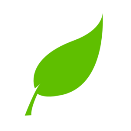 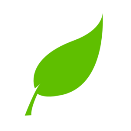 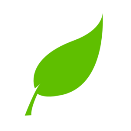 To enforce Convention on International Trade in Endangered Species of Wild 
Fauna and Flora (CITES) 2008 for flora 
species to control movement of 
national germplasms
To manage National 
Collection and Plant 
Pest Repository
To develop and adapt suitable 
technology, provide expert and 
diagnostic services and 
recommendation on pests and 
diseases control